Silicon-based tracker system for EIC detector
M.A. Antonioli, P. Bonneau, L. Elouadrhiri*, B. Eng, Y. Gotra, M. Leffel, S. Mandal, M. McMullen, B. Raydo, W. Teachey, and 
A. Yegneswaran* 
Thomas Jefferson National Accelerator Facility, Newport News, VA 23606
 
E. Kurbatov, M. Merkin, S. Rogozhin, and S. Voronin 
Moscow State University, Moscow, Russia 

M. Holtrop and S. Phillips 
University of New Hampshire, Durham, NH 03824 

FNAL
SIDET Facility

Saclay/CEA
 J. Ball F. Sabatie, and S. Procureur
Topics
Introduction
CLAS12 SVT 
Proposal
Plan: cost, schedule and collaboration
Summary
Introduction
Silicon detectors
Ideally suited for tracking close to the interaction region 
Capable of handling high rates
Withstand high radiation dose 
Provide exceptionally good vertex and tracking resolutions
Standard technology 
Highly reliable.
Cost effective

Silicon detectors are used in high-energy physics laboratories across the world 

Our Science interest is in the study of Generalized Parton Distributions (GPDs) that require measurement of exclusive processes
CLAS12 in Hall B
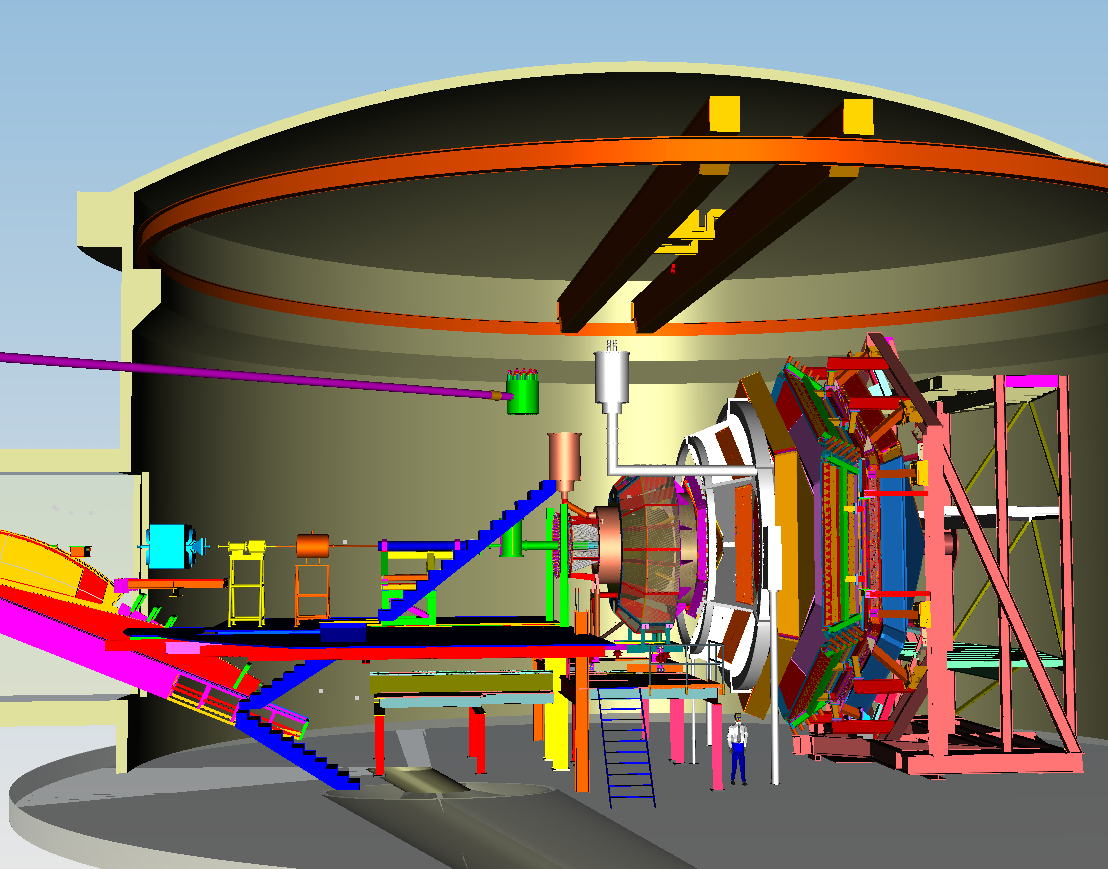 Low Threshold     
   Cerenkov
  Forward TOF
  Pre-Shower  
   Calorimeter
  Electromagnetic
   Calorimeter
High Threshold
Cerenkov Counter (HTCC)
SC Torus Magnet
Drift Chambers
Moeller Shield
5 T SC Solenoid
Central TOF
Silicon Vertex Tracker (SVT)
 Micromegas
Beam-line:
  Raster magnets
  Beam Position
  Targets
  Moeller System,
   etc.
CLAS12 – Central Detector
CTOF
Scintillators
CLAS 12 will have several Cryogenic targets, 2” max radius at CLAS CL (50.8mm)
Minimum ID of the SVT =57mm
CLEARANCE = 6mm  


SVT max radius is 179mm
CTOF min radius is 251 mm
CLEARANCE : ~16 mm between Micromegas and SVT tracker


Design for Micromegas 
Inside radius 138mm
Note R3 with skin radius max is 133mm
Outside radius 242mm
Space for tracking upgrade Micromegas
Cryogenic Target
Overview: Detector Design Considerations
Space 
Location constrained
by the high threshold Cerenkov counter in the forward direction 
by size of polarized target and by the time-of-flight detector in the radial direction

Multiple scattering
Radiation dose
Heat load
Placement tolerances
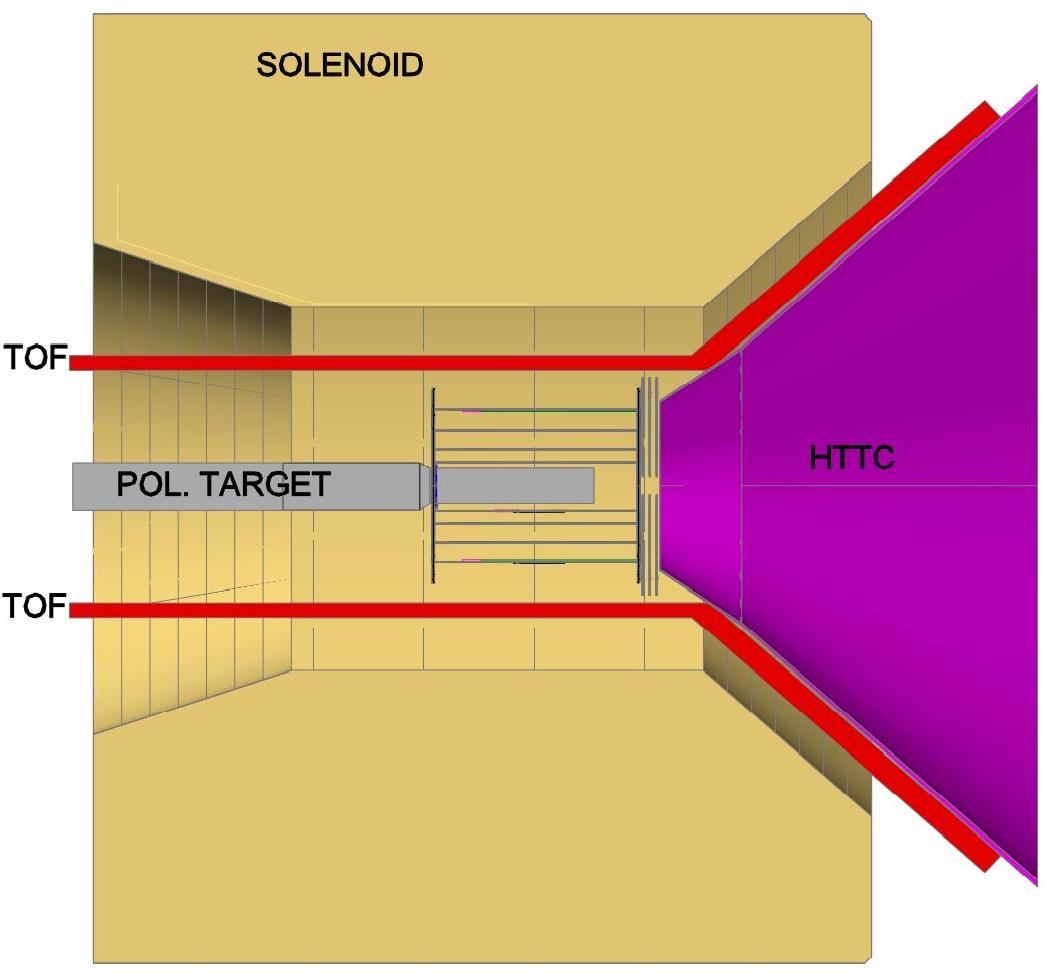 Design of SVT
Four region barrel
Region 1: 10 modules
Region 2: 14 modules
Region 3: 18 modules
Region 4: 24 modules (separately supported to allow dismount and replacement with Micro Megas Detector)

Simulations indicate that this configuration, three silicon double layers and three Micromegas double layers, dramatically improves the vertex, angular, and tracking resolutions. 

All modules for all Regions are identical

Operating Temperature 21oC

Low mass inside acceptance region  X0 ~1%
Overview: Performance  Expectations
Geometry Implementation in GEMC
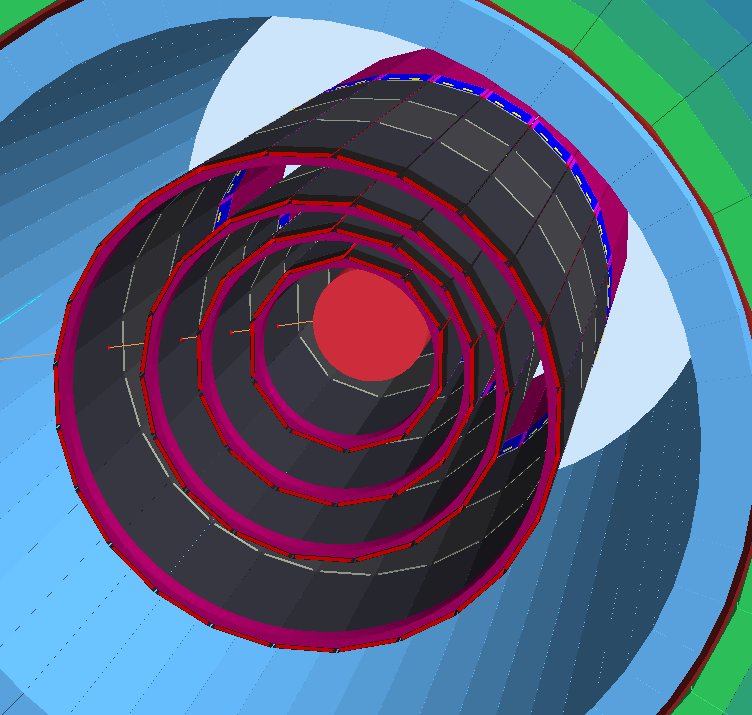 Silicon 320
Epoxy 100
Bus Cable 31
Carbon Fiber 200
Rohacell 1250
We have a full, realistic implementation of the SVT and Micromegars in the Geant4
simulation that includes electronic noise, charge sharing and physics background
For CLAS12 configuration. The simulation and reconstruction framework in place,
could be extended to simulate the EIC configuration to calculate rate and radiation
doses.
[Speaker Notes: The geometry implements in details the engineering design. This includes the sensors gaps, dead zones, chips and boards, pitch adapter, wire bonding. In particular, in the sensitive region, all layer thicknesses such as:

Also visible here are the remaining central detectors : the CTOF and the CND. And the scattering chambers containing the target]
Overview: Rates and Radiation Dose
GEMC Detector Simulation
Includes electro-magnetic and hadronic backgrounds and noise
Rates estimated for LH2, LD2, C, Fe, and Pb targets
For L = 1035 cm-2s-1
Rates from carbon target
Threshold E ≈ 40 KeV
Hadronic rate : ~5 MHz
Total rate: ~16 MHz
Strip hit rate (R1, 6.3 KHz), (R2, 4.5 KHz), 
(R3, 3.5 KHz), (R4, 2.6 KHz)
Radiation dose for carbon target
50 % operation
15 years duration 
~2.5 Mrads
Design Overview: SVT Module
Pitch Adapter
156 µm to 50 µm
Metal on glass technology
Sensor
All modules have 3 types of sensors
Hybrid, Intermediate, and Far
Sensors cut from 6 inch wafers
2 sensors/wafer
All sensors have the same size
111.625 mm × 42 mm
FSSR2 ASIC
Developed for BTeV
Readout cable
Hybrid Flex Circuit Board
Based on CDF and D0 designs
Backing structure
Composite structure
Rohacell and Carbon Fiber
Based on CDF and D0 designs
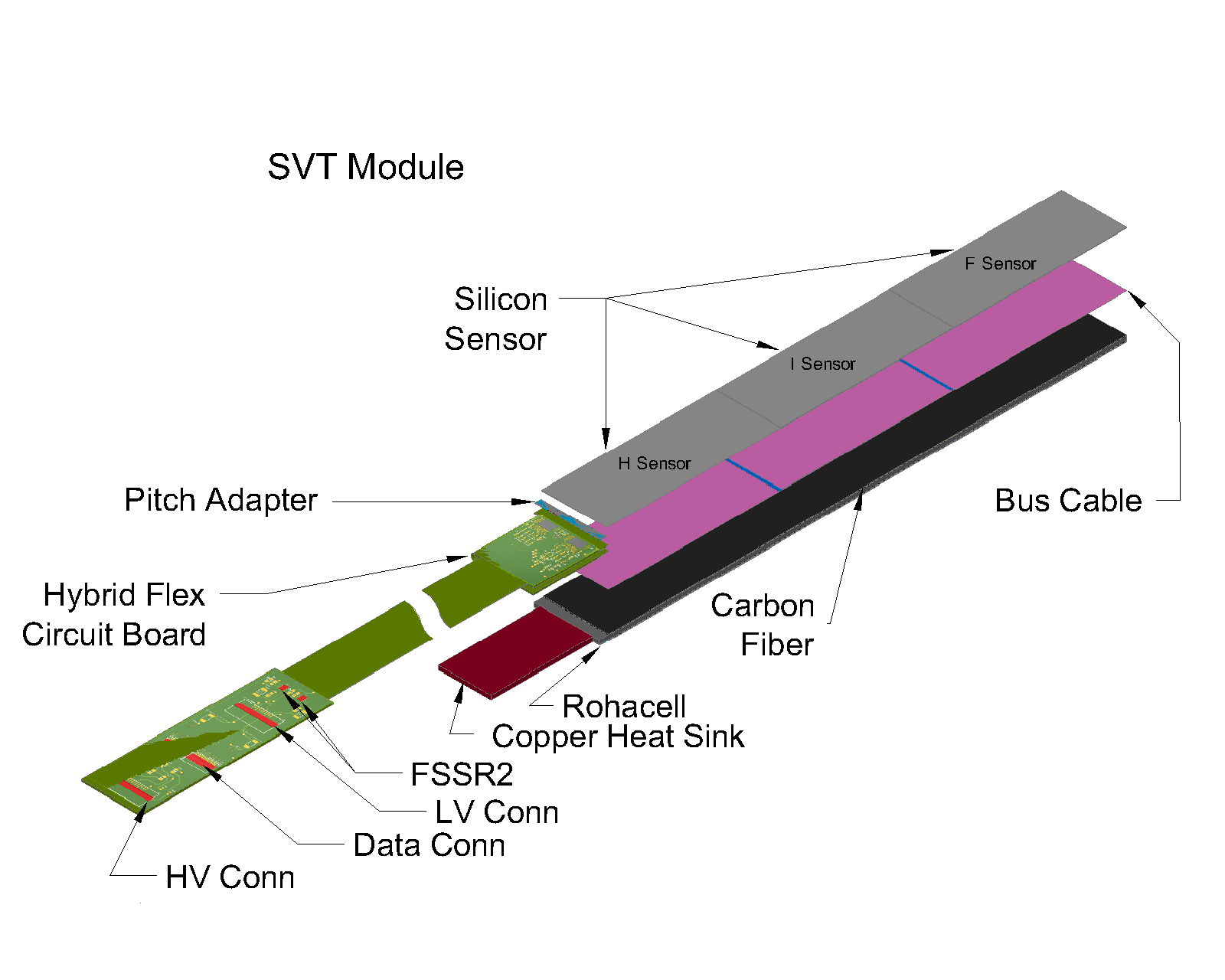 Sensor Design
Sensors design based on proven and reliable designs used at other labs

Comparison study of sensor designs performed for:

CDF, D0, ATLAS, CMS, GLAST
50+ electrical and mechanical design parameters were reviewed.

Contract with Hamamatsu in place, sensor delivery in
progress will be completed by October 31, 2012.
Sensor Design: Hybrid Sensor Layout
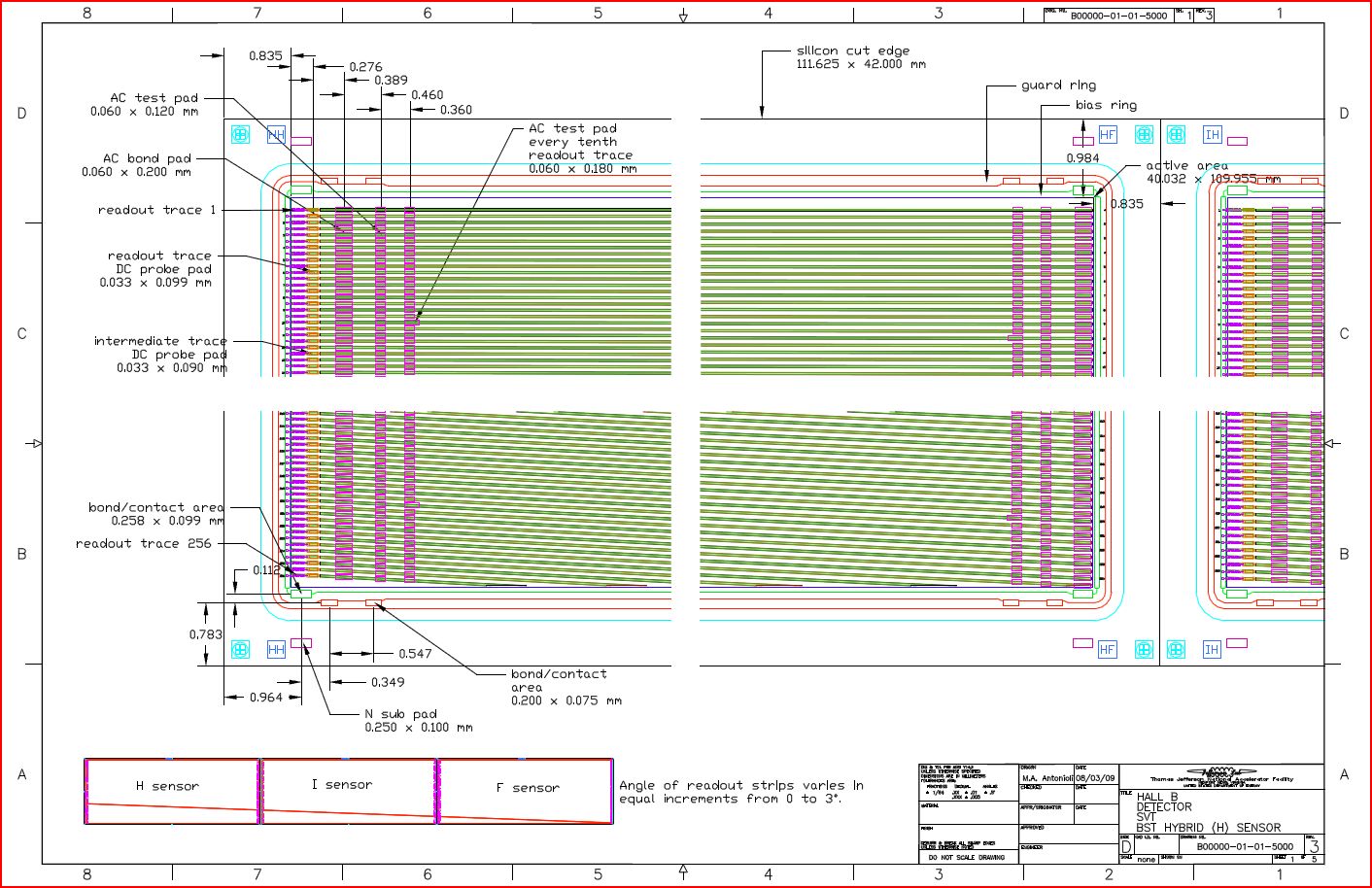 Sensor Specifications –Mechanical
Outer size		  42.000 mm x 111.625 mm
Active area 		  40.032 mm x 109.955 mm
Dicing tolerance	± 20 µm
# of readout strips	  256
# of intermediate strips	  256 
Implant strip pitch	  78 µm
Readout strip pitch	  156 µm
Implant strip width	  20 µm
Aluminum strip width	  26 µm
Implant width / pitch ratio  0.256
Angle of strips   	  0°(strip 1) to 3°(strip 256)
Overhang of Al strip	  3 µm (on each side)
Sensor Parameters:  Summary
Design Overview: FSSR2
Fermilab Silicon Strip Readout Chip – Rev.2
128 channels / chip, 50 μm input pitch
Data-driven architecture - self-triggered, time-stamped
1 MHz input rate with < 2% missed
Beam Cross Over (BCO) clock: from 128 ns
DAQ synchronized with timestamp clock
Zero-suppressed data readout
1-6 programmable serial outputs (for hit data output)
Double Data Rate (DDR) output
Maximal data output rate 840 Mbits/s
Anticipated data rate ~ 200 Mbits/s
Data readout clock: use 70 MHz
24 bit data format for ‘hit’ channel
12 bit Address
8 bit BCO clock counter
3 bit ADC
1 Sync 
Power consumption < 4 mW / channel
Single 2.5 V supply separated on chip
Designed to handle 5 Mrad
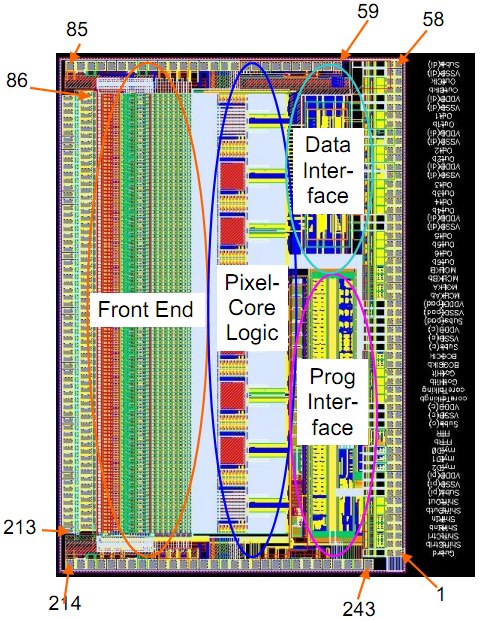 [Speaker Notes: Expected dose 0.75 Mrad]
Module Components: HFCB
Hybrid Flex Circuit Board (HFCB)
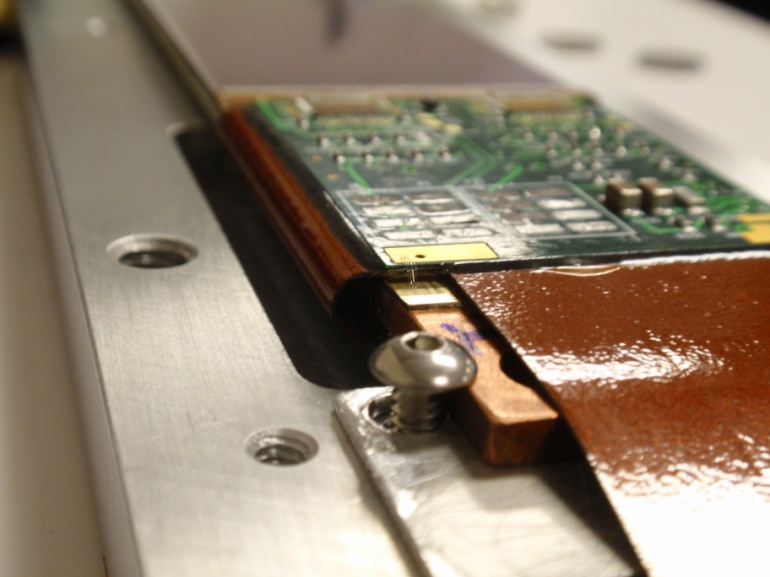 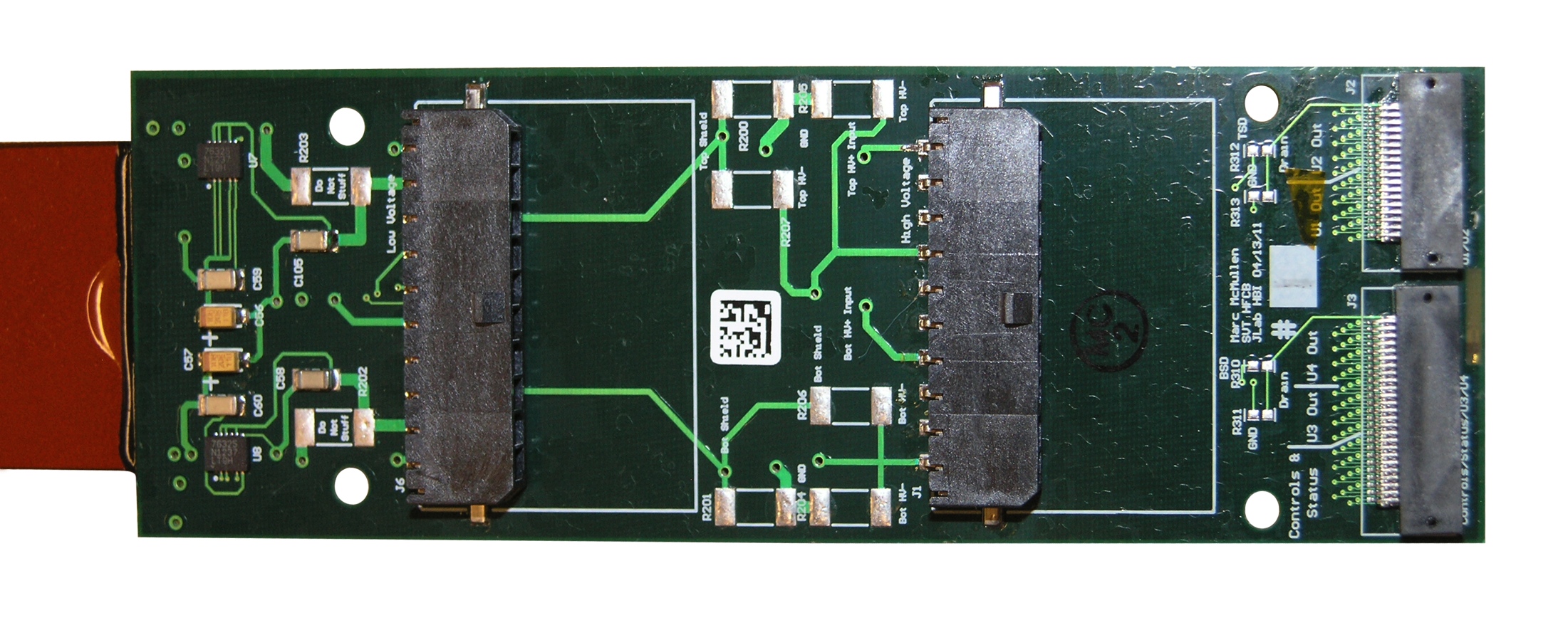 Data
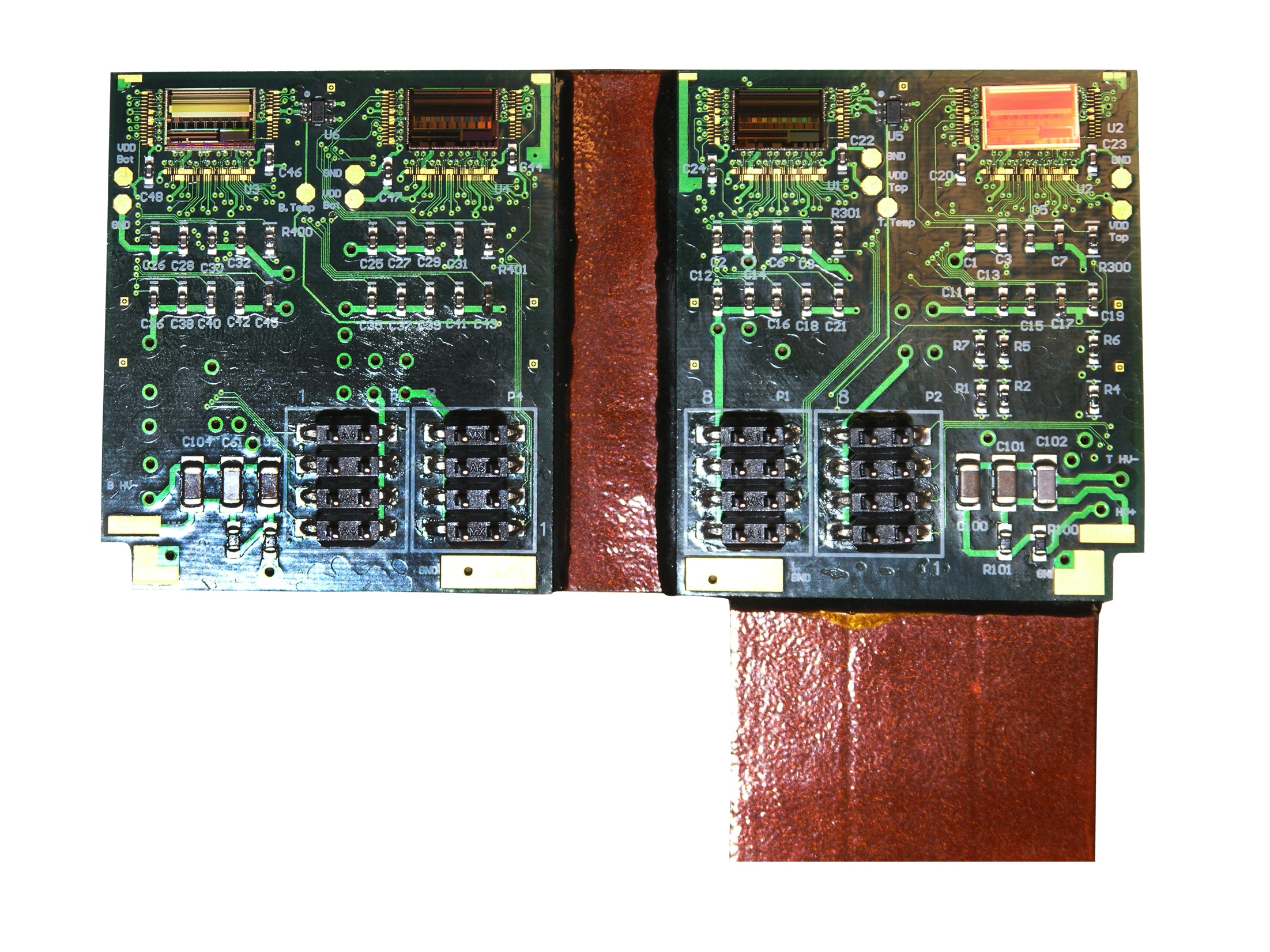 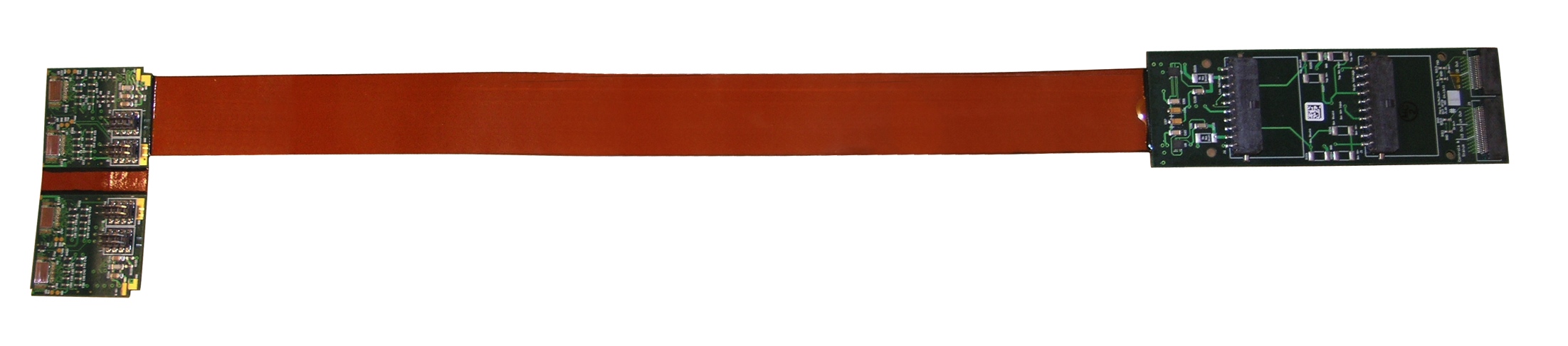 Power
Power
FSSR2
Data
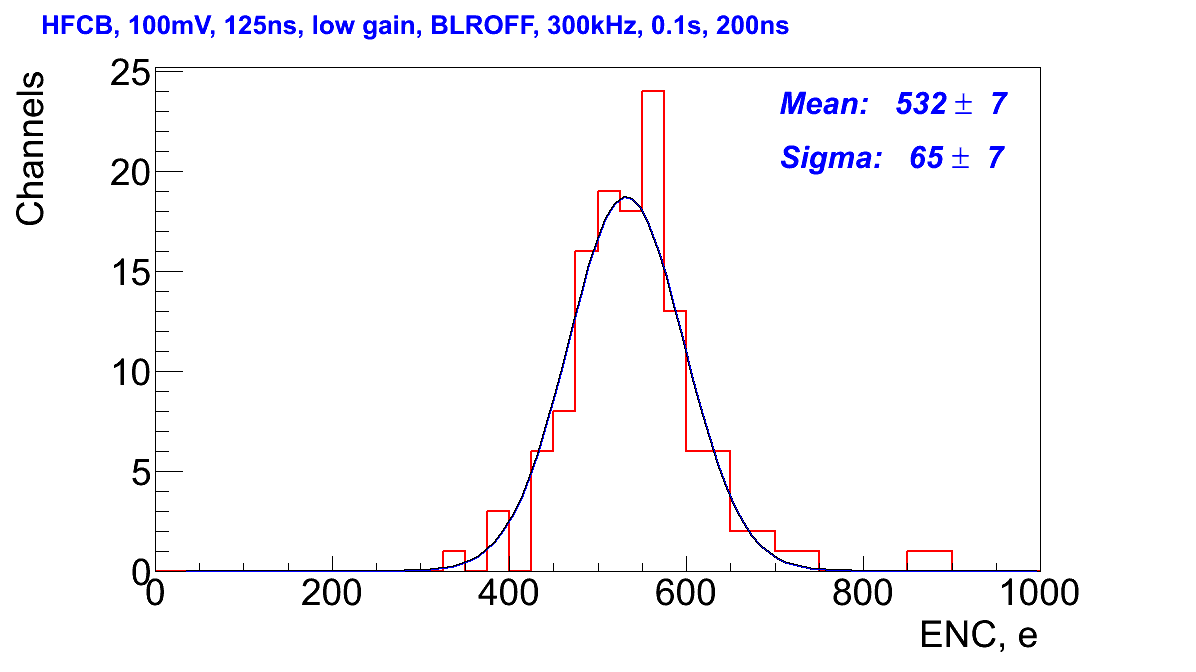 FSSR2
Proposal
For the EIC silicon tracking system
Build, initially, a 66-cm long module—two standard modules placed end to end—and read out from both ends.
Investigate the mechanical stability of the long module 
determine how to maximize the signal-to-noise ratio of the module. 
Conduct extensive tests, including a full-scale test with the CLAS SVT and CLAS Micromegas 
Understand and optimize the compatibility of these two tracking detectors

Readout all strips including intermediate strip which will require new readout board with 4 ASICs

Perform detail Geant 4 simulation
Collaboration Strategy
Jefferson Lab – JLab
Design module and  design of the mechanical support
Development of readout & system integration
DAQ/Software
Procurement of all part

 FNAL/MSU/UNH/Jlab
Simulation (background and radiation doses,…)
Production module assembly & test
Production module laser testing
FNAL/JLab
Module Assembly 
Wire-bonding
CEA/Saclay
Provide Micromegas Module with readout and testing procedures 
Charge particle tracking
Infrastructure
Class 10,000 clean room dedicated for module fabrication, 
Associated infrastructure 
granite table wire bonder, 
test and measurement equipment, 
probe station 
dark box needed to evaluate the silicon modules and 
environmental chamber
dry-storage systems
SVT and Micromegas prototypes
JLab/ FNAL Infrastructure
JLab Infrastructure
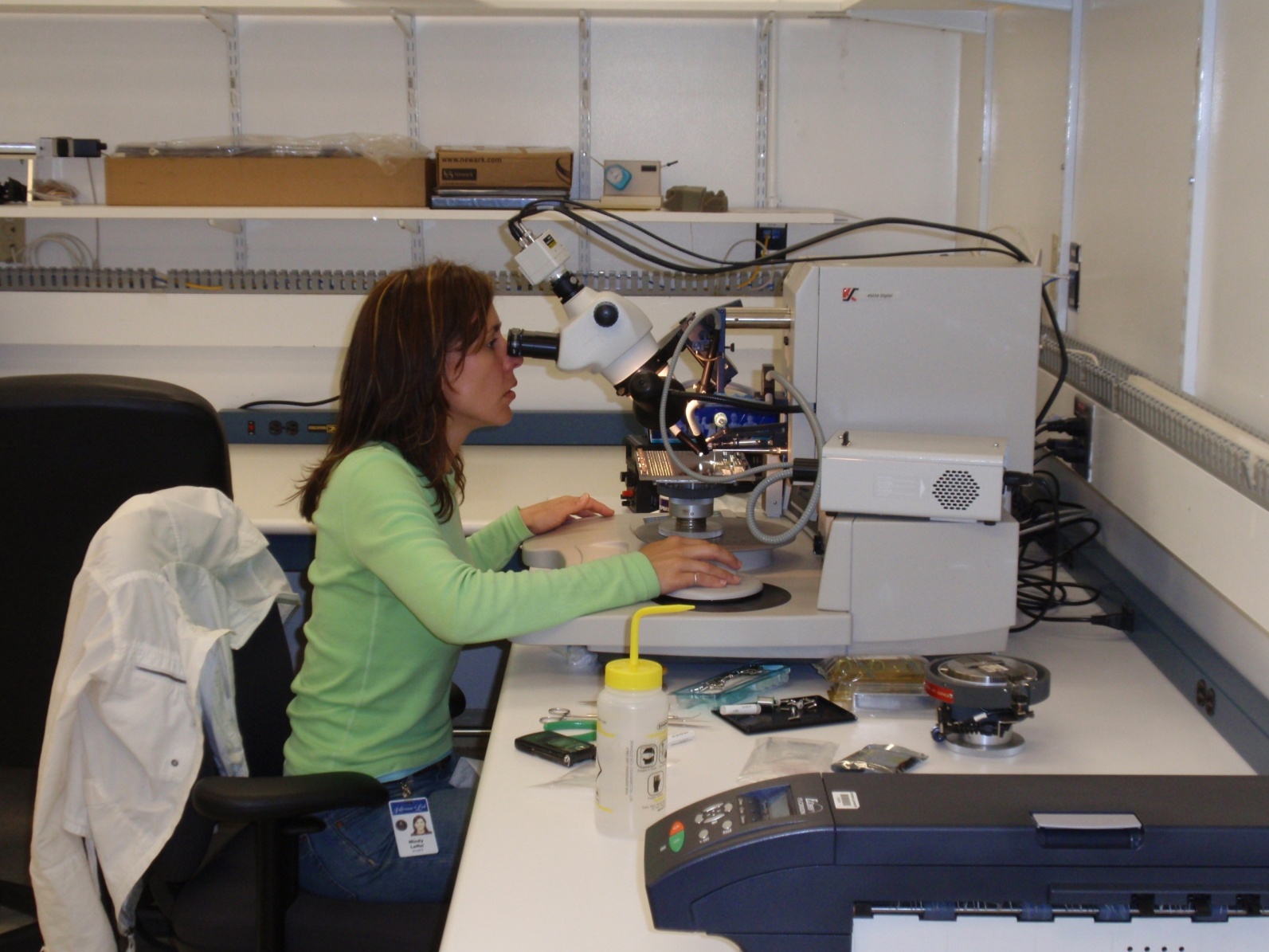 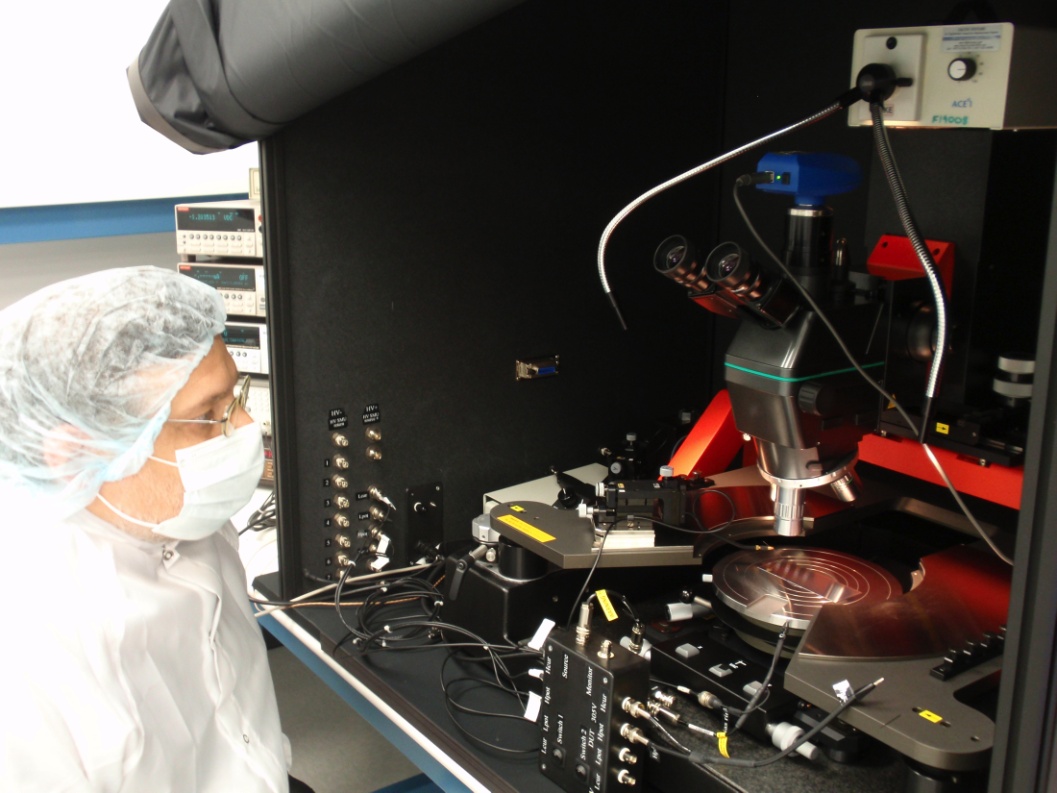 FNAL SIDET Facility
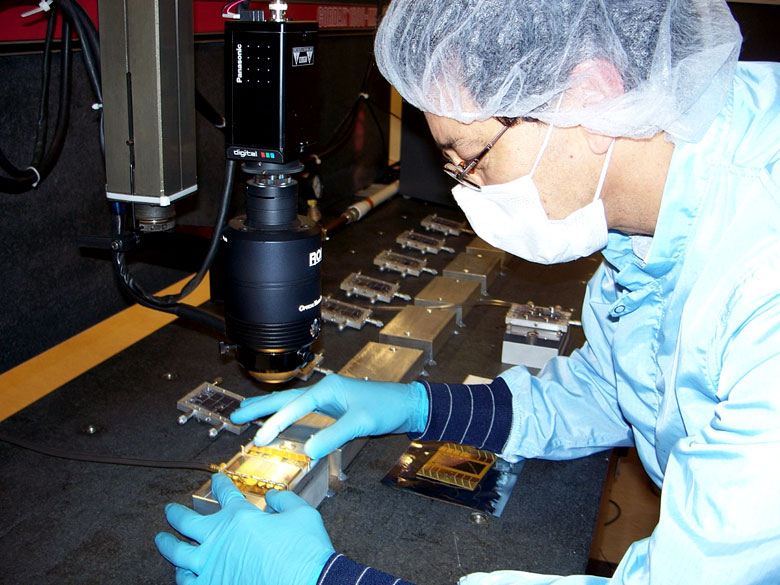 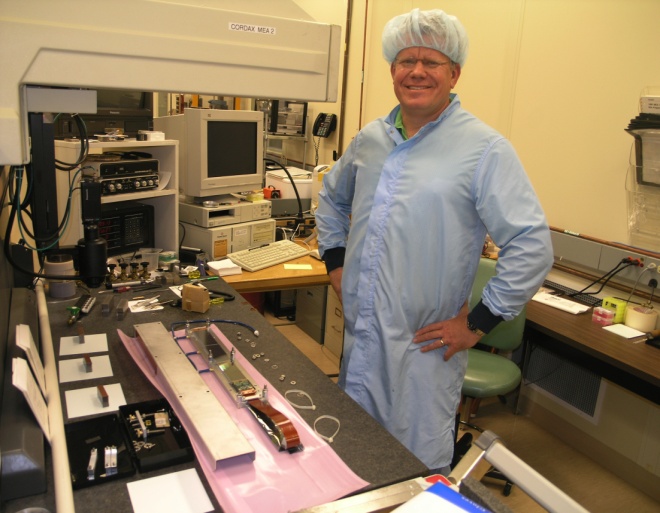 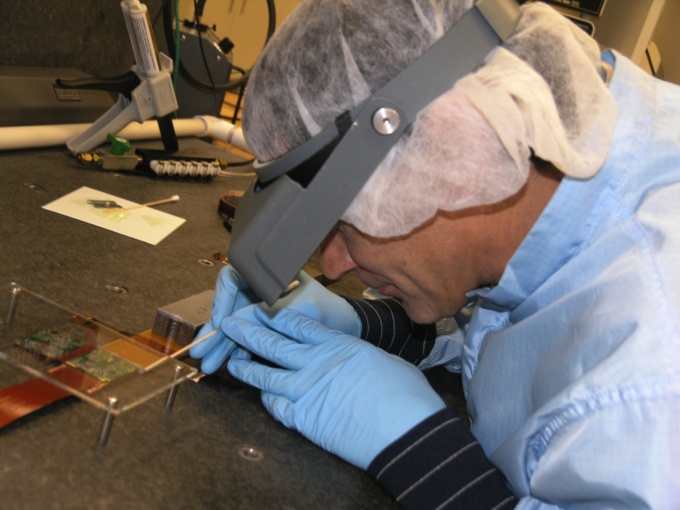 [Speaker Notes: Left: SUSS probe station
Middle: Picture from probe station showing shorted pitch adapter traces
Top Right: Wire bonder
Bottom Right: Wire bonded MSU sensor to FSSR2 test board]
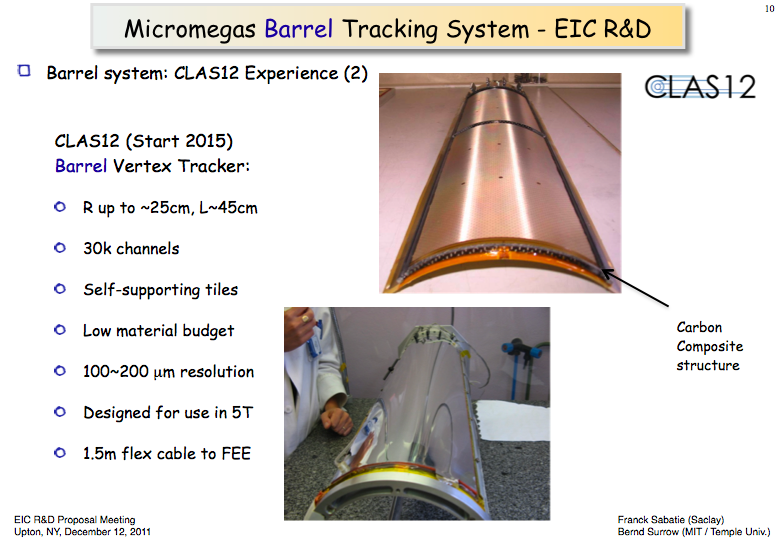 Will be provided by Saclay Group
Funding Profile Request
Year 1 	Year 2 	Year 3 	Total 	 
Labor            $50K 		$50K 		$50K 		$150K 
Hardware 	$25K 		$25K 		$25K 		$75K 	
Travel 	$8K 		$7K 		$7K 		$22K 	
Total 		$83K 		$82K 		$82K 		$247K
Labor includes 
     mechanical designer and electrical designer
     Labor for simulation and testing
Procurement includes
     additional sensors (4 of each type)
     readout board
Three Year Plan
Year 1
Procure backing structure materials for the silicon module 
Build module 
Test module performance
Work on optimizing signal-to-noise ratio. 
Recruit post-doc

Year 2
Procure components to install the silicon module in close proximity to a curved Micromegas prototype 
Start compatibility tests. 

Year 3 
Complete compatibility tests on the module and the Micromegas prototype
Proceed to full-scale compatibility studies with CLAS SVT and CLAS Micromegas.
Summary
Silicon based tracking system
Appropriate and cost effective
Sensor mask already made, contract with Hamamatsu in place
Contract with FNAL in place for module production
Chips tested and in hand
Backing structure component and cooling system available
Essential R&D
Study long modules ~66 cm
Investigate interaction between Micromegas and SVT
Micromegas will be provided by Saclay
 (Approved EIC R&D proposal)
Strong Collaboration
JLAB / MSU / CEASaclay- IRFU / UNH / Fermilab
Extensive experience
Thank You
Sensor Specifications: Electrical
Full depletion voltage 			  40<V<100 (25° C@<45% RH)
Interstrip capacitance	 		<1.2 pF/cm 	
Leakage current (@ depletion V)	 	<10 nA/cm2
Strip to back side capacitance		< 0.2 pF/cm	
Interstrip isolation (@150 V)		>1 GΩ
Resistance of Al strips			< 20 Ω/cm
Coupling capacitance		 	> 20 pF/cm
Total (strip) capacitance          		≤ 1.3 pF/cm; (Ctot = 2*Cint + Cback @ 1 MHz) 
Value of poly-silicon bias resistor	   	   1.5 MΩ 
Single strip DC current		   	< 2 nA
CLAS-Note 2009-020, Silicon Micro-Strip Sensors for the Hall B CLAS12 SVT
Radiation Dose on Silicon
------------
 carbon
 Layer 1a Fluences: 
 ------------ 

 particles        GeV/s      mrad/s      rad/year 

  pi-             229      0.112763        3556
  e-              209      0.102942        3246
  gamma          5236       2.57438       81185
  n                47     0.0232453         733
  e+               58     0.0286764         904
  pi+             365        0.1798        5670
  p              9967       4.89975      154518
  all           19468       9.57049      301814
301 Krad / year  (2 years on the floor)
2.2 Mrad for 15 years on Carbon
Within acceptable limits of 5 Mrad
Lodovico Ratti, Massimo Manghisoni, Valerio Re, Gianluca Traversi, Andrea Candelori
RADECS 2005

Nuclear Instruments and Methods in Physics Research A 466 (2001) 354–358
Radiation Dose on Chip
-----------------------
 iron
 Layer chip_r1 Fluences: 
 ----------------------- 

 particles        GeV/s      mrad/s      rad/year 

  pi-               0     0.0146573         462
  e-                8      0.257076        8107
  gamma             2     0.0822083        2592
  n                 0    0.00509819         160
  e+                0     0.0307166         968
  pi+               0     0.0261282         823
  p                 3     0.0949537        2994
  all              20      0.635616       20044
20 Krad / year  (2 years on the floor)
0.15 Mrad for 15 years on Iron
Within acceptable limits of 5 Mrad
Lodovico Ratti, Massimo Manghisoni, Valerio Re, Gianluca Traversi, Andrea Candelori
RADECS 2005

Nuclear Instruments and Methods in Physics Research A 466 (2001) 354–358
Sensor Design: Layout of Sensors
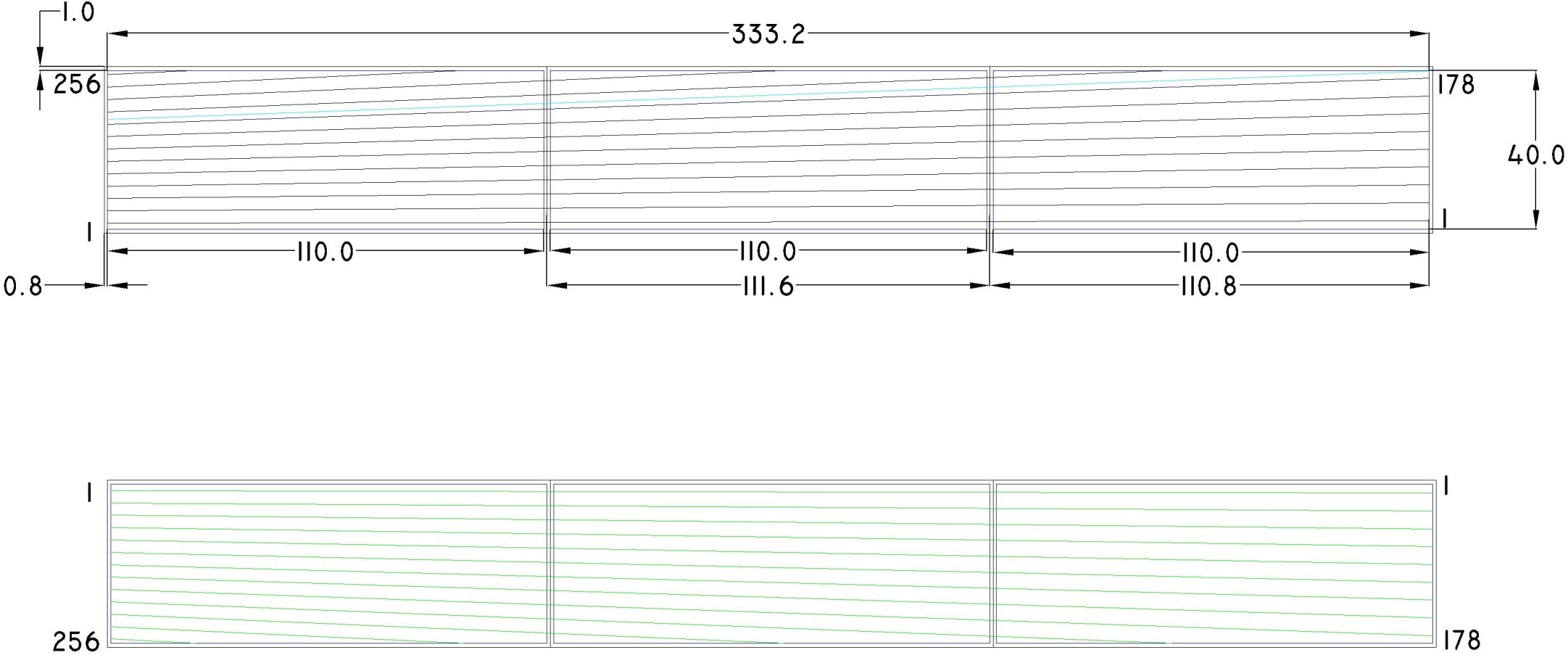 U Layer
V Layer
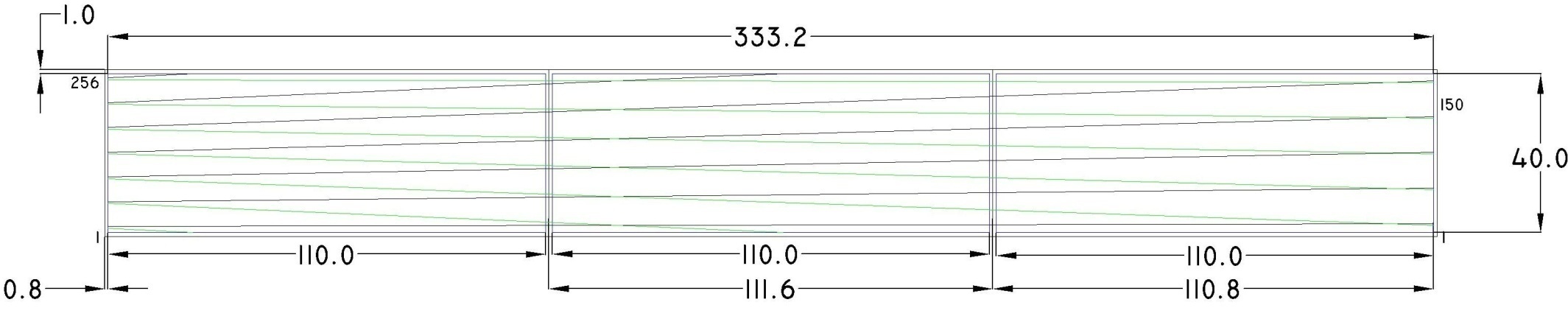 Graded pitch design; Stereo angle from 0°- 3°
CLAS-Note 2009-022, Sensor Mask Layout Procedure
Cold Plate
Provides mechanical support to the SVT
Provides cooling for the electronics on the modules

Material : Noryl - 30% Glass Filled
Coolant: Water
Coolant temperature: 15oC

Flow rate: 3 LPM
(Twater  ~0.6oC)

Heat Sink Material : Copper

Sub-atmospheric system is also being considered
Coolant Channel
Copper Insert